Potentially Inappropriate Medications in Older Adults:Highlights from the 2015 American Geriatrics Society Updated Beers Criteria
Nada Abou-Karam, Pharm D, BCACP
June 21st, 2016
Objectives
Distinguish between appropriate and inappropriate prescribing, and discuss implications of inappropriate prescribing

Review the history and framework of the Beers Criteria

Highlight key differences between current and previous edition of Beers Criteria, including additions, deletions, and rationale modifications

Discuss the evidence behind select Beers Criteria recommendations

Discuss key principles for optimal application of Beers Criteria
Pre-Assessment
1.  Prior to the October 2015 update, when was the Beers Criteria last updated, and by whom?

a.  2010, American Society of Consultant Pharmacists

b.  2012, American Geriatrics Society

c.  2003, American Geriatrics Society

d.  1991, Dr. Mark Beers
Pre-Assessment
2.  The following changes appear in the 2015 Beers Criteria except:

a.  New table on clinically important drug-drug interactions

b.  New table on renal dosing

c.  Addition of opioids to list of drugs to be avoided in patients with fall history

d.  New recommendation to avoid “Z-drugs” (eszopliclone, zolpidem, zaleplon) for > 90 days
Pre-Assessment
3.  According to the 2015 Beers Criteria, nitrofurantoin is best avoided in:

a.  CrCl < 60 mL/min

b.  CrCl < 30 mL/min

c.  Long-term suppression of bacteria

d.  B & C
Pre-Assessment
4.  Proton pump inhibitors (PPIs) are listed in the 2015 Beers Criteria due to increased risk of:

a.  Clostridium difficile infection

b.  Bone loss

c.  Fractures

d.  All of the above
Appropriate vs. Inappropriate Prescribing
What is “appropriate”?
Clear evidence supports usage in a given condition AND
Clinical expected benefit outweighs risk of potential drug-induced harm

Consequences of inappropriate prescribing:
Physiological, psychological, financial
Impact patient, family/caregiver, providers, health systems, payors
Older Adults and Adverse Drug Events
Elders are at high risk for adverse drug events (ADEs) given:
Age-related physiological changes






Greater degree of frailty
Greater number of coexisting conditions
Polypharmacy
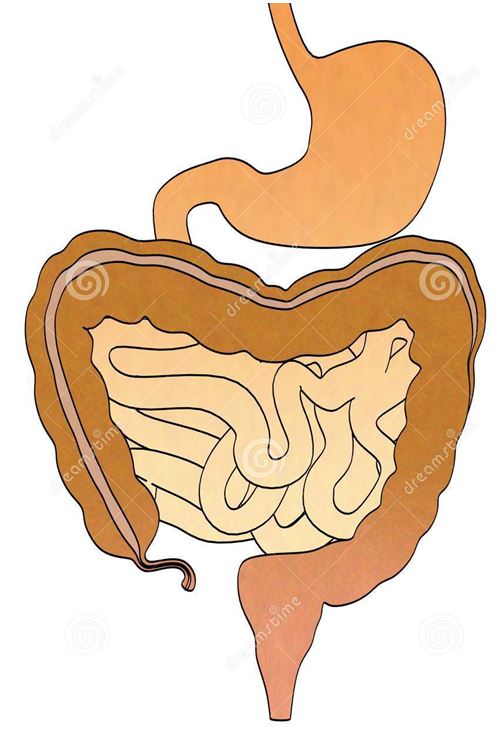 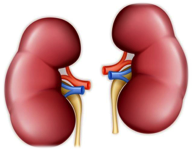 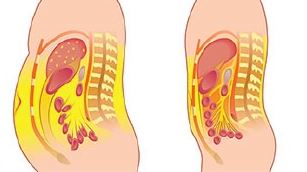 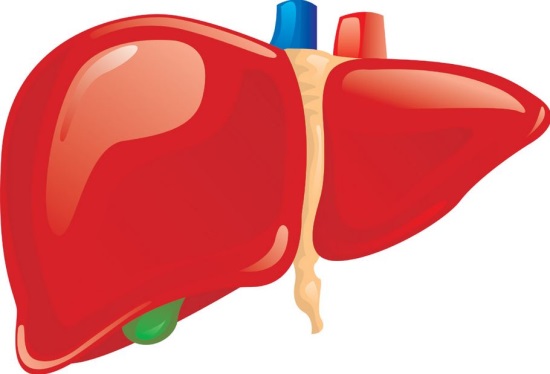 http://img.medscapestatic.com/pi/features/slideshow-slide/obesity/fig10.jpg?resize=645:439, 
https://www.google.com/search?q=muscles+and+fat
Older Adults and Drug-Related Hospitalization
ADEs requiring hospitalization are seven times more likely in older adults than younger persons1

Utilization of Beers Criteria Potentially Inappropriate Medications (PIMs) in elderly individuals has been associated with increased risk of hospitalization2
Quality Measures Relating to PIMs
Approved Measurement Year 2016/Reporting Year 2017
Medicare Advantage Five-Star Reporting of Physician Organizations:
Measure #12: High Risk Medications
Measure #13: All-cause readmissions
California Value-based P4P Program:
Measure #42: All-cause readmissions
Measure #50: Emergency department visits
2015 Beers Criteria
Goal: “To improve care of older adults by reducing their exposure to PIMs”
Educational tool + quality measure
Not intended to be used punitively
Not a substitute for clinical judgment
Framework
Modified Delphi Criteria
Evidence and recommendation strength rankings
2015 aim:  Incorporate new evidence since 2012 update
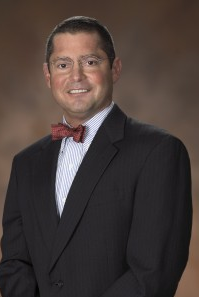 http://www.jhartfound.org/blog/wp-content/upLoads/2009/03/beerspic1-225x300.jpg
Overview of 2015 “Beers Lists”3
Table 2 Changes: Nitrofurantoin3,4
Table 2 Changes: Dronedarone3,4
Table 2 Changes: Digoxin3,4
Table 2 Changes: Nonbenzodiazepine, Benzodiazepine Receptor Agonist Hypnotics3,4
Table 2 Changes: Antipsychotics3,4
Table 2: Additions and Removals3
Additions:
Proton-pump inhibitors
Desmopressin
Anticholinergics, first generation antihistamines - meclizine

Removals:
Antiarrhythmic drugs (Class 1a, 1c, III except amiodarone) as first line for atrial fibrillation
Trimethobenzamide
Mesoridazine
Chloral hydrate
Table 2 Addition: Proton-Pump Inhibitors3
Table 3 Addition: Opioids3
Added to list of medications to be avoided in history of falls or fractures

Excludes pain management due to recent fractures or joint replacement

“If one of the drugs must be used, consider reducing use of other CNS-active medications that increase risk of falls and fractures (i.e., anticonvulsants, opioid receptor agonists, antipsychotics, antidepressants, benzodiazepine receptor agonists, other sedatives and hypnotics) and implement other strategies to reduce fall risk”
Key Principles for Optimal Use of Beers Criteria5
Application for Clinicians5
“Warning light” approach
If prescribed: ongoing monitoring, periodic attempts to discontinue or reduce doses
Careful inquiry into adverse effects
Can be subtle yet important, ex: small changes in balance/gait stability
Broaden medication review beyond Beers Criteria
Engage patients, colleagues in discussion and explore alternatives
Taper as appropriate vs. sudden discontinuation
Educate and involve nurses and other professionals
Application for Health-Systems and Payors5
Clinical decision support systems
Suggest alternative pharmacological and nonpharmacological therapies 
Performance measurement across large groups of patients and providers is reasonable
Should not be used to judge care for individual patients
Target rate should not be 0%
Flagging of Beers medications reasonable in health plan design 
Criteria should not be sole standard for coverage determination or prior authorization
Streamlined process to justify use
Patient ZP
Patient ZP
65 yof w/ PMH long-standing head and neck CA
AMS on arrival
Recent discharge from Sharp Grossmont Rehab for opiate dependency
Found down on stair landing, unconscious
CT massive subarachnoid hemorrhage, intraventricular hemorrhage, and cerebral contusions w/ evidence of effacement
Comfort Cares Day 2, declared deceased Day 6
Patient ZP
Further history:
Per patient’s son:
Believes that patient took zolpidem few hours prior to fall
Had been taking zolpidem for “several months”
Note from rehab discharge:
Zolpidem not listed as discharge medication
No previous record of zolpidem in EMR despite multiple recent readmissions and clinic visits

Could this fall have been prevented?
Summary
The 2015 AGS Beers Criteria has several important updates, including:
Addition of new medications
Clarification of 2012 criteria language
Addition of select drugs for which dose adjustment is required based on kidney function
Addition of select drug-drug interactions

Beers Criteria medications are potentially inappropriate in older adults, and may be appropriate in select patients or circumstances

Pharmacists are well-educated and often well-positioned to apply Beers Criteria thoughtfully, and should collaborate with physicians and other health professionals to decrease adverse drug events in older adults
Post-Assessment
1.  Prior to the October 2015 update, when was the Beers Criteria last updated, and by whom?

a.  2010, American Society of Consultant Pharmacists

b.  2012, American Geriatrics Society

c.  2003, American Geriatrics Society

d.  1991, Dr. Mark Beers
Post-Assessment
2.  The following changes appear in the 2015 Beers Criteria except:

a.  New table on clinically important drug-drug interactions

b.  New table on renal dosing

c.  Addition of opioids to list of drugs to be avoided in patients with fall history

d.  New recommendation to avoid “Z-drugs” (eszopliclone, zolpidem, zaleplon) for > 90 days
Post-Assessment
3.  According to the 2015 Beers Criteria, nitrofurantoin is best avoided in:

a.  CrCl < 60 mL/min

b.  CrCl < 30 mL/min

c.  Long-term suppression of bacteria

d.  B & C
Post-Assessment
4.  Proton pump inhibitors (PPIs) are listed in the 2015 Beers Criteria due to increased risk of:

a.  Clostridium difficile infection

b.  Bone loss

c.  Fractures

d.  All of the above
References
Budnitz, Daniel S, et al. "National surveillance of emergency department visits for outpatient adverse drug events." JAMA: the Journal of the American Medical Association 296.15 (2006):1858-66.
Price, Sylvie D, et al. "Impact of specific Beers Criteria medications on associations between drug exposure and unplanned hospitalisation in elderly patients taking high-risk drugs: a case-time-control study in Western Australia." Drugs & aging 31.4 (2014):311-25.
Fick DM, Semla TP, Beizer J, Brandt N, Dombrowski R, DuBeau CE, Eisenberg W, Epplin JJ, Flanagan N, Giovannetti E, Hanlon J, Hollmann P, Laird R, Linnebur S, Sandhu S, Steinman M. American Geriatrics Society 2015 updated beers criteria for potentially inappropriate medication use in older adults. J Am Geriatr Soc. 2015;63(11):2227–46.
Campanelli CM. American Geriatrics Society Updated Beers Criteria for Potentially Inappropriate Medication Use in Older Adults: The American Geriatrics Society 2012 Beers Criteria Update Expert Panel. Journal of the American Geriatrics Society. 2012;60(4):61.
M.A. Steinman, J.L. Beizer, C.E. DuBeau, et al. How to use the American Geriatrics Society 2015 Beers Criteria-a guide for patients, clinicians, health systems, and payors. J Am Geriatr Soc, 63 (2015), pp. e1–e7.
Questions?